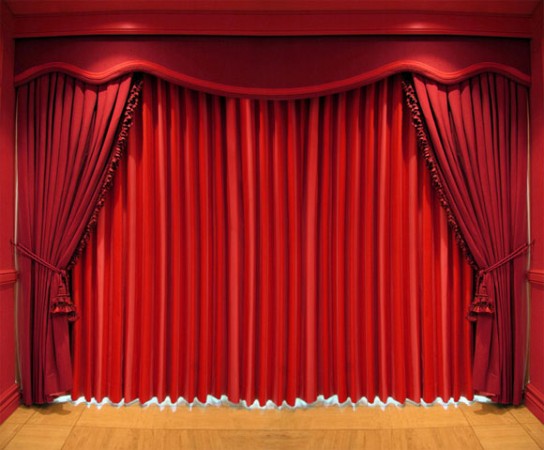 سليمان والحمامة 
شعر " أحمد شوقي"
ابدأ باسم الله
سليمان والحمامة – أحمد شوقي
اللغويات
المراد:مجتمع الناس,المفرد:مجلس
يدنى,المضاد:يُبعد
سيدنا سليمان
اعتدال,المضاد:انحراف,واعوجاج
أراد,المضاد:رفض
زمناً طويلاً
تحيته,الجمع:سلاماته
وُلاته,وخلفائه,المفرد:عامل
ذهبت,المضاد:عادت,ورجعت
العزة,والرفعة,المضاد:الذل,والمهانة,الجمع:الكرامات
الرسائل,المفرد:الكتاب
قليلة العقل ووسيئة التصرف,المذكر:أحمق,
المضاد:العاقلة,والرزينة,الجمع:الحُمق,والحمقاوات
أهدافه,ومقاصده,المفرد:مرمى
قصدت
نائبه وعامله
القائمة
التالي
سليمان والحمامة– أحمد شوقي
اللغويات
العناية والاهتمام المضاد : الاهمال
أعطوها حقها كاملاَ
حدائق وبساتين
يوضح
أرض منخفضة
المقصود قفله
فتحت × أغلقت
تخجل ، المضاد : تجرؤ
الرئاسة
اسم فعل ماض بمعنى بعد,المراد:استحال
حُزناً,وحسرة,وأسفاً
تنفع,وتفيد,المضاد:تضر
القائمة
التالي
سليمان والحمامة– أحمد شوقي
من مظاهر الجمال
تعبير يدل على مكانة هذه الحمامة عند سيدنا سليمان , حمامة: نكرة للتعظيم
تعبير يدل على شدة إخلاص الحمامة,وطول مدة خدمتها لسيدنا
العطف يفيد تنوع الصفات الطيبة التى تتمتع بها الحمامة ، نكرتان للتعظيم
الفاء تدل على  سرعة استجابة الحمامة لأوامر سيدنا سليمان
تعبير يدل على حرص الحمامة على الرسائل ,واهتمامها بها
تعبير يدل على تكريم سيدنا سليمان للحمامة
أسلوب توكيد,وسيلته تقديم الجار والمجرور(لها – فيها )
تصوير للحمامة بإنسانة حمقاء تريد أن تعرف ما ليس من حقها أن تعرفه
الحمقاء: توحى بقلة عقل الحمامة,وسوء تصرفها
تصوير للحمامة بإنسان يقصد معرفة الأمور
القائمة
التالي
سليمان والحمامة– أحمد شوقي
من مظاهر الجمال
تصوير للحمامة بملك يُكرم بلبس التاج
بينهما تضاد يبرز المعنى ويؤكده,ويفيد شمول الرعاية للحمامة فى كل حال
أسلوب أمر,غرضه الحث
الجمع يفيد الكثرة والتنوع
تعبير يصور الحمامة بإنسان متبجح لا يخجل ومستمر في سوء تصرفه
تعبير يدل على تكريم سيدنا سليمان للحمامة
تصوير للحمامة بإنسان يبكى ويندم على خيانته للأمانة
القائمة
التالي
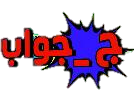 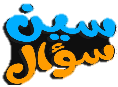 التعليق العام على النص
1-	لماذا قرب سيدنا سليمان الحمامة إليه ؟ وبم كلفها ؟
لأنها خدمته عمراً طويلاً بصدق وإخلاص.
كلفها بحمل رسائله إلى خلفائه وإبلاغهم تحيته.
2-	ماذا أرادت الحمامة ؟
أرادت أن تعرف مضمون رسائل سيدنا سليمان
3-	لماذا وصف الشاعر الحمامة بالحمقاء ؟
لانها تسرعت وفتحت الرسائل لتعرف مضمونها 
فضيعت ثقة سيدنا سليمان وخسرت الخير الذى كان فى انتظارها.
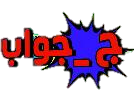 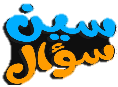 التعليق العام على النص
4-	اذكر مضمون رسائل سليمان
فى الرسالة الأولى : يأمر سيدنا سليمان خليفته أن يُلبس الحمامة تاج التكريم 
                      وأن تُوفر لها الرعاية فى السفر وفى الإقامة.
فى الرسالة الثانية : يشير إلى أن تُعطى الحمامة حدائق وبساتين فى تهامة.
فى الرسالة الثالثة : يأمر لها فيها بأن تكون لها القيادة على الطير كله.
5-	ما مظاهر التكريم للحمامة ؟
أن تُلبس تاج التكريم.
أن تُوفر لها الرعاية فى السفر وفى الإقامة.
أن تُعطى حدائق وبساتين فى تهامة.
أن تكون لها الزعامة على الطير.
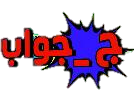 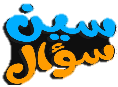 التعليق العام على النص
6-	لم تكن الحمامة عند حسن ظن سيدنا سليمان . وضح
حيث فتحت الرسائل لتعرف ما فيها
7- لماذا ندمت الحمامة ؟
لأنها خانت الأمانة حينما فتحت الرسائل التى حمّلها لها سيدنا سليمان وقابلت الإحسان بالإساءة.
8- ختم الشاعر الأبيات بحكمة . وضحها.
أن الندم لا ينفع الإنسان بعد فوات الأوان.
8-	ما الدروس التى تعلمتها من قصة الحمامة مع سيدنا سليمان ؟
- الصدق والإخلاص فى العمل.                     - التحلى بالأمانة ,وتجنب الخيانة.
- التسرع يؤدى إلى الندم.                            - الندم لا ينفع بعد فوات الأوان.
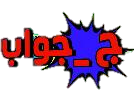 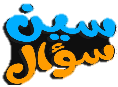 التعليق العام على النص
مستويات عليا
س1: ماذا حدث من الحمامة عندما تغلبت الحماقة على الحكمة ؟


س2: قابلت الحمامة الإحسان بالإساءة. وضح من خلال فهمك الأبيات.




س3: أعطتنا الحمامة عبرة عملية في الحياة. وضح ذلك.


س4: سوء الظن بالآخرين هو أساس كل المفاسد. وضح من خلال النص.


س5: هل يعجبك تصرف الحمامة ؟ ولماذا ؟
* خانت الأمانة، وفتحت الرسائل التي كلفها سيدنا سليمان (عليه السلام) بأن تحملها إلى عماله.
*فقد كان سيدنا سليمان (عليه السلام)يأمر لها في رسائله بالتكريم والزعامة، ولكنها خانت الأمانة واطلعت على ما في رسائله دون أن يأذن لها.
* أن سوء الظن بالآخرين، وخيانة الأمانة عاقبتهما سيئة، كما أن الندم لا ينفع بعد فوات الأوان.
فالحمامة لما أساءت الظن بسلیمان (عليه السلام)ارتكبت جريمة الخيانة فلم تجني إلا الحزن والندم .
* لا يعجبني ؛ لأنها خانت الأمانة ووقعت في سوء الظن.
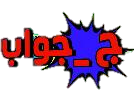 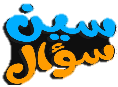 التعليق العام على النص
مستويات عليا
س6:ماذا يحدث إذا حافظت الحمامة على الرسائل ولم تفتحها ؟



س7: تخيل أنك مكان تلك الحمامة. فماذا كنت تفعل ؟


س8: ماذا يحدث إذا خان الإنسان الأمانة ؟


س9: الحفاظ على النجاح أصعب من النجاح نفسه. وضح من خلال فهمك النص.
*زاد تقريب سيدنا سليمان لها، وفازت بالتكريم الذي كتب لها في الرسائل، ولم تشعر بالندم.
* حافظت على أداء الأمانة، ولم أفتح الرسائل.
*أصبح مذموما ومكروها من الناس ، وعاقبه الله عقابا شديدا جزاء لما فعل.
فقد نجحت الحمامة في أن تصبح من المقربين إلى سيدنا سليمان (عليه السلام)إلا أنها لم تستطع الحفاظ على هذا النجاح وفقدت ثقته وخسرت المكانة التي كانت عليها.